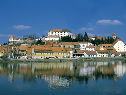 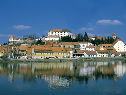 PTUJ
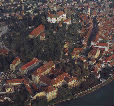 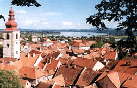 Ptuj leži v severo-vzhodnem delu Slovenije, v Panonskem svetu, natančneje v Podravju. Obdajajo ga Ptujsko polje, Haloze, Dravsko polje in Slovenske gorice. Skozi Ptuj teče reka Drava.   Mesto leži na nadmorski višini 232 m.
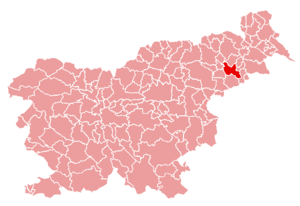 ZGODOVINA
Ptuj je najstarejše dokumentirano mesto v Sloveniji.
Ljudje so se tu naselili že v zgodnji kameni dobi
Ko so se tu naselili Kelti, so naselbino urbanizirali
Mesto je bila pomembna strateška točka v obdobju Rimljanov, ki so mestu dali ime Poetovio
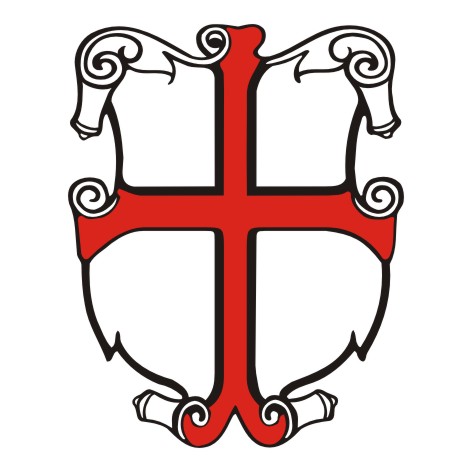 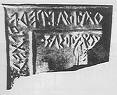 V 6. stoletju, so mesto zasedli Avari
Z uničenjem Avarske države, ob koncu 8. stoletja je Ptuj prišel pod oblast Frankovske države
Od 10. do 16. stoletja je bilo mesto v lasti salzburških nadškofov
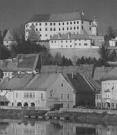 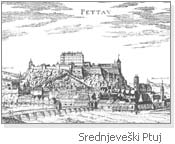 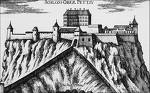 PTUJSKI GRAD
Grad je bil od nekdaj strateško pomemben
Stoji na griču, nad levim bregom Drave
Grad je leta 1311 dal zgraditi salzburški nadškof Konrad I., ki je imel Ptuj v lasti
Pod gradom je bila jantarska pot
Grad danes služi kot muzej
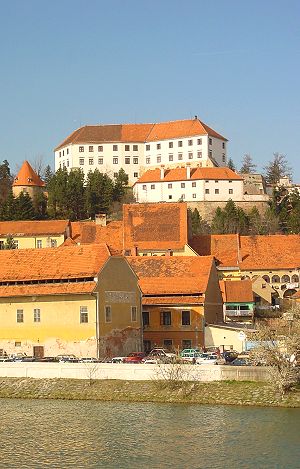 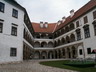 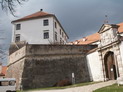 ORFEJEV SPOMENIK
Bil je postavljen v 2. stoletju kot nagrobni spomenik tedanjemu županu 
Osrednji relief na spomeniku prikazuje zgodbo o Orfeju in Evridiki
Ostali reliefi prikazujejo grško-egipčanskega boga upanja Serapisa
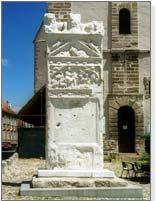 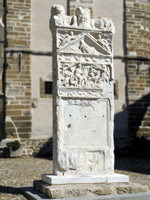 MINORITSKI SAMOSTAN
Imenovan tudi samostan Svetega Petra in Pavla
Najstarejši minoritski samostan v Sloveniji
Ustanovljen naj bi bil leta 1239 
Ob stranskem oltarju so bil najdene slabo ohranjene freske, ki prikazujejo gradnjo samostana
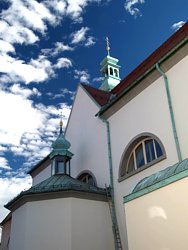 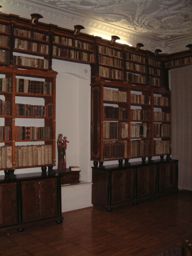 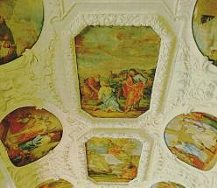 KURENT
Kurent je tipična ptujska maska
Kurenti naj bi preganjali zimo in v deželo vabili pomlad
Njihova oprava so: težak kostum, glasni zvonci okoli pasu, ježevka, usnjeni rogovi in rdeče ali zelene nogavice
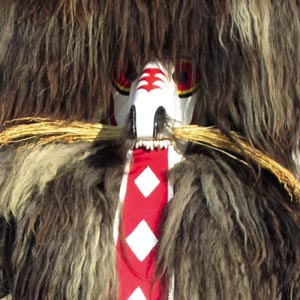 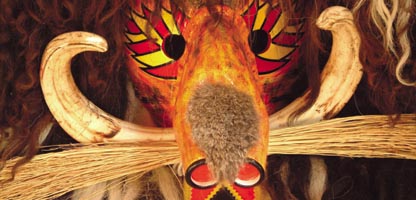 PTUJSKA GORA
Leži na enem od Haloških gričev
Na njej je gotska cerkev z znanim reliefom: Marija zavetnica s plaščem 
Marija pod svojim plaščem pokriva 82 oseb, tudi ustanovitelja cerkve in njegovo ženo
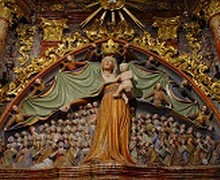 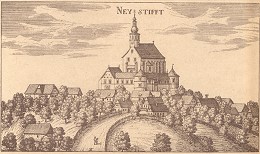 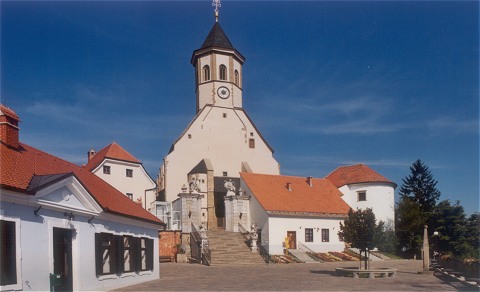 KULINARIKA
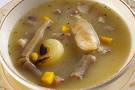 Značilne ptujske jedi so:
Štajerska juha
Kumare s krompirjem
Ajdova in koruzna potica
Mlinci s puranom 
Gobova juha z žganci
Haloška gibanica 
Štajerski štruklji
Različna vina
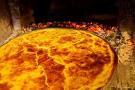 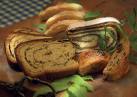 ZANIMIVOSTI
Orfejev spomenik so v srednjem veku uporabljali kot sramotilni steber za grešnike
Najstarejše najdbe, najdene na Ptuju izhajajo tudi iz 3. tisočletja pred našim štetjem
Kurentu se reče tudi Demon Ptujskega polja
Včasih so se v kurenta lahko obleki samo neporočeni fantje
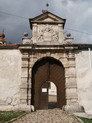 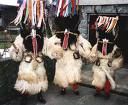